THE VALUE OF PALLIATIVE CARE
What is Palliative Care?
Palliative care is specialized medical care for people with serious illness. 

It focuses on providing patients with relief from the symptoms, pain, and stress of a serious illness 

The goal is to improve quality of life for both the patient and the family. 

It is appropriate at any age and at any stage in a serious illness and is provided along with regular disease treatment.
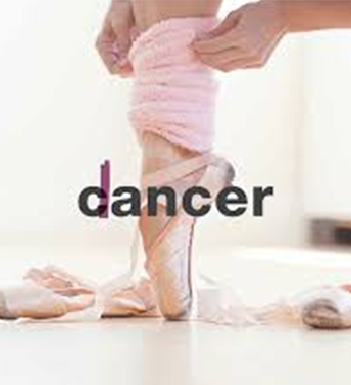 2
Palliative Care is Delivered Concurrent with Disease Treatment
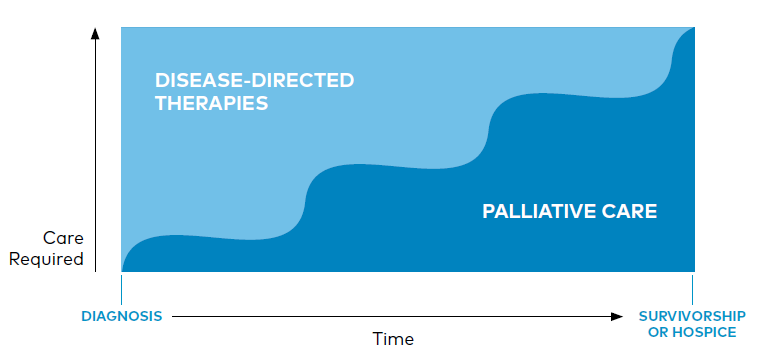 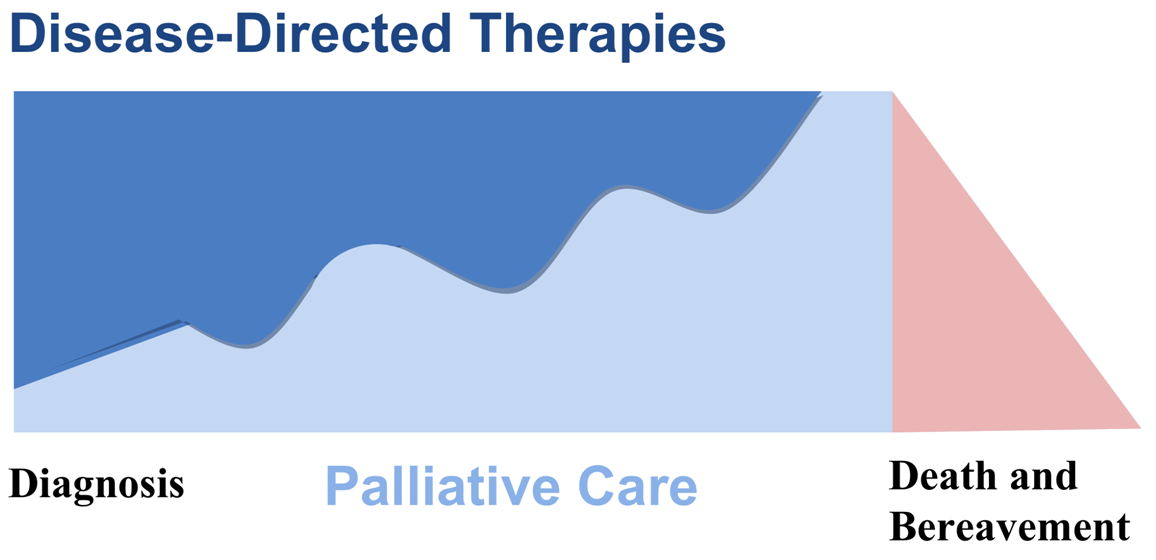 Hospice or
Survivorship
Diagnosis
Core competencies in palliative care
Specialty palliative care
3
Why do Organizations Need Palliative Care?
Concentration of risk for poor quality and spending lies in a small subset of patients
Strong evidence that palliative care improves quality, satisfaction, and cost appropriateness
There are very few strategies that simultaneously improve quality and reduce spending
Palliative Care Drives a Positive Patient Experience
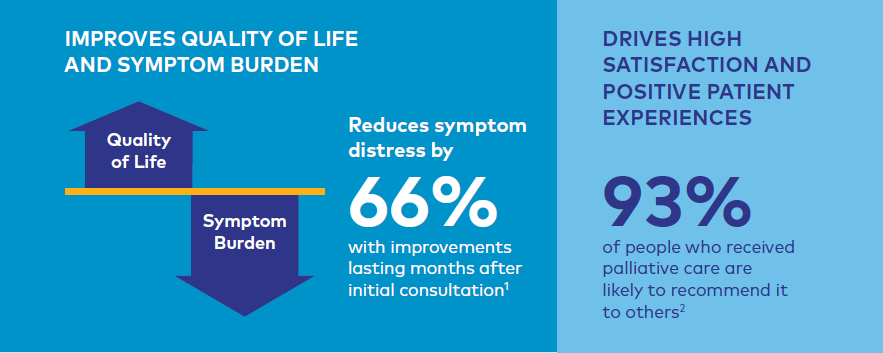 5
Palliative Care Improves Cost Effectiveness
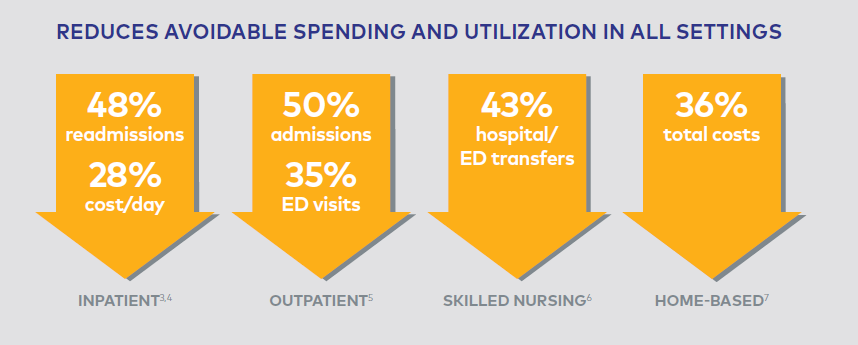 6
Palliative Care Improves Quality Scores
7
Palliative Care Benefits Patients
[Patient first name]
[Brief description about a patient --  before/after palliative care involvement]
[Quote from family, if available]
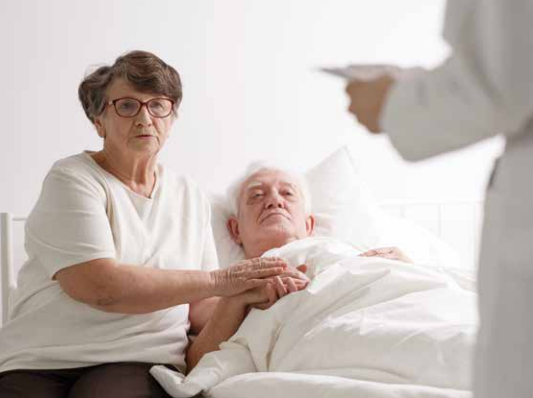 8
Organizations Recognized for Their Quality All Maintain Strong Palliative Care Programs
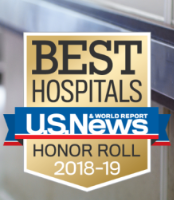 All 20 of the US News & World Report Hospital Honor Roll have palliative care programs
Anthem includes palliative care capabilities in its hospital quality incentive program
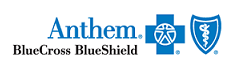 9